A SLACHTA MARGIT NEMZETI SZOCIÁLPOLITIKAI INTÉZETszervezetrendszere és feladatkörei
Slachta Margit Nemzeti Szociálpolitikai Intézet
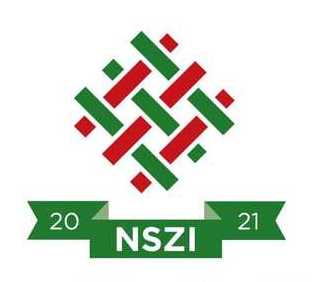 Az NSZI létrehozása, státusza
A Nemzeti Szociálpolitikai Intézetet Magyarország Kormánya alapította. 
Alapításának időpontja: 2021. január 1.

Az Intézet alapításáról rendelkező jogszabály: A Nemzeti Szociálpolitikai Intézetről szóló 610/2020. (XII. 18.) Kormányrendelet.

2021.09.19-től Slachta Margit Nemzeti Szociálpolitikai Intézet. 

Intézetünk a Belügyminisztérium háttérintézményeként látja el a szociális, gyermekjóléti és gyermekvédelmi terület szakmafejlesztési feladatait.

A kormányrendeletben rögzítésre kerültek az Intézet közfeladatai, melyek egy részét a Nemzeti Fogyatékosságügyi- és Szociálpolitikai Központ Közhasznú Nonprofit Kft., másik részét a Szociális és Gyermekvédelmi Főigazgatóság feladatköréből vette át.
Slachta Margit Nemzeti Szociálpolitikai Intézet
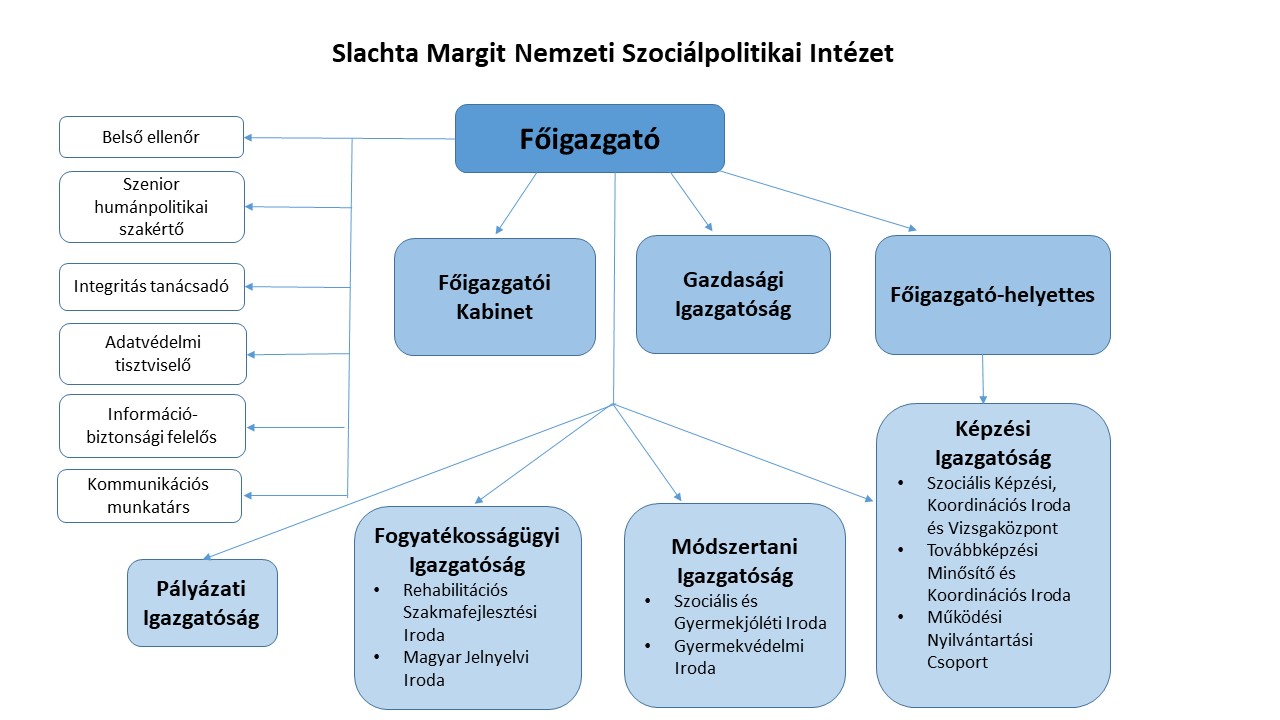 Slachta Margit Nemzeti Szociálpolitikai Intézet
Módszertani Igazgatóság
Módszertani Igazgatóság   
Slachta Margit Nemzeti Szociálpolitikai Intézet
Képzési Igazgatóság
Képzési Igazgatóság
Nemzeti Szociálpolitikai Intézet
Fogyatékosságügyi Igazgatóság
Nemzeti Szociálpolitikai Intézet
Nemzeti Szociálpolitikai Intézet
Pályázati Igazgatóság
Pályázati  Igazgatóság                                                                  Slachta Margit Nemzeti Szociálpolitikai Intézet
Támogatáskezelő

A Belügyminisztérium megbízásából, az NSZI, mint kezelő szerv, fejezeti forrás közvetlen kezelője

Az alábbi szociális szolgáltatások finanszírozását látjuk el:
nem az SzGyF által fenntartott fejlesztő foglalkoztatók (FF)
az utcai szociális munka (USZ), 
az alacsonyküszöbű ellátás (ASZ), 
a krízisközpontok (KKP), 
a titkos menedékházak (TMH) 

Az iroda feladata még:
A jelzőrendszeres házi segítségnyújtás szolgáltatás finanszírozása (JHS)
Egyházi módszertani központok finanszírozása (EGYHÁZ)


Elemi Rehabilitációs Módszertani Központ

A látássérült emberek számára nyújtott elemi rehabilitációs szolgáltatás jelenleg az ország mind a hét régiójában és ezen belül 17 megyében elérhető az érintettek számára.

A módszertani központ a szolgáltatók munkáját fogja össze és a finanszírozását látja el.
Európai Uniós Projektek
2023-ban lezárult projektek:

EFOP-1.1.1.-15-2015-00001- „Megváltozott munkaképességű emberek támogatása”
EFOP-1.9.4-VEKOP-16-2016-00001  -„A szociális ágazat módszertani és információs rendszereinek megújítása” 
EFOP 3.8.2-16-2016-00001 és VEKOP 7.5.1-16-2016-00001 - A „Szociális humán erőforrás fejlesztése” 

EFOP+ projekttervezés: 

Foglalkozási rehabilitációs tárgyú projekt, amelyben a tartósan inaktív, megváltozott munkaképességű személyek munkaerő piacra való visszairányítása jelenik meg elsődleges célként.
Slachta Margit Nemzeti Szociálpolitikai Intézet
Tudományos tevékenység
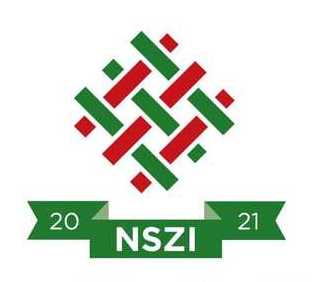 Köszönöm a figyelmüket!www.nszi.hu
Slachta Margit Nemzeti Szociálpolitikai Intézet